固体废物的处理与处置
工业固体废物
博富特咨询
全面
实用
专业
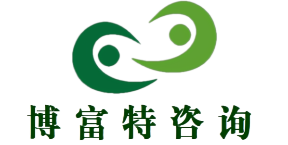 关于博富特
博富特培训已拥有专业且强大的培训师团队-旗下培训师都拥有丰富的国际大公司生产一线及管理岗位工作经验，接受过系统的培训师培训、训练及能力评估，能够开发并讲授从高层管理到基层安全技术、技能培训等一系列课程。
 我们致力于为客户提供高品质且实用性强的培训服务，为企业提供有效且针对性强的定制性培训服务，满足不同行业、不同人群的培训需求。
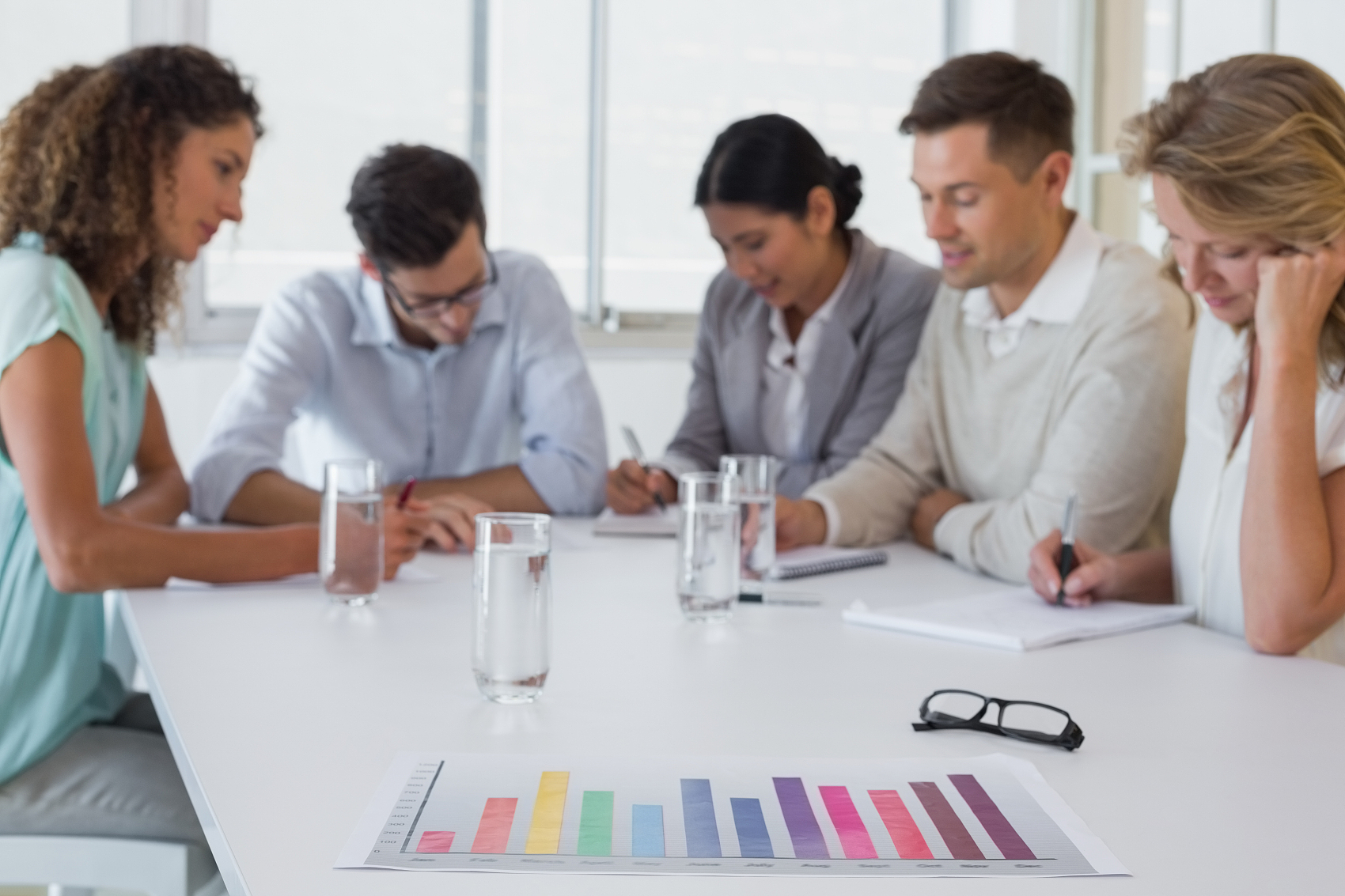 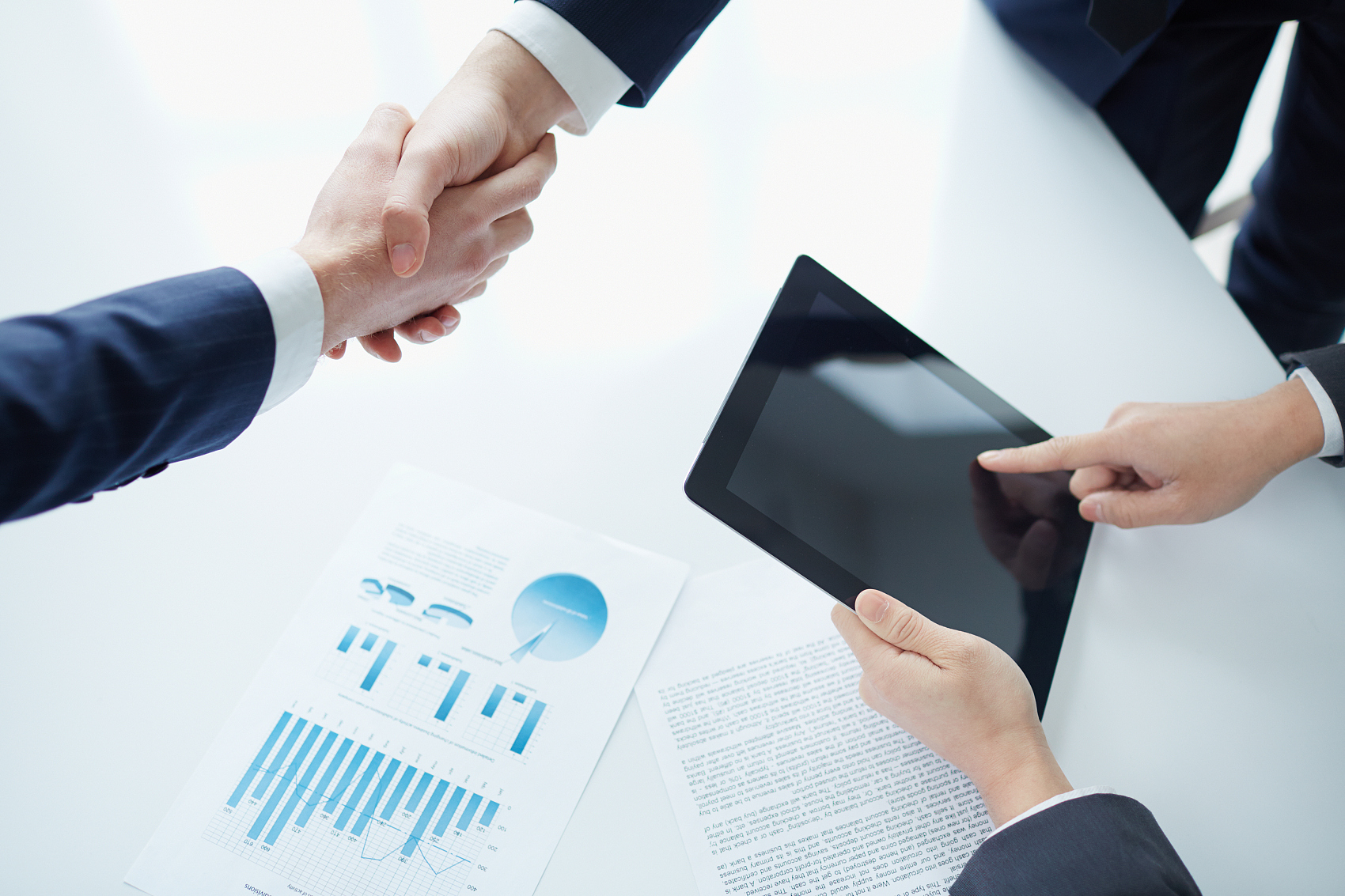 博富特认为：一个好的培训课程起始于一个好的设计,课程设计注重培训目的、培训对象、逻辑关系、各章节具体产出和培训方法应用等关键问题。
第一节 概述
工业固体废物：是指在工业、交通等生产活动中产生的固体废物。
1、工业固废的分布特征
与工业结构相关
行业影响
区域、地域特征（工业布局）
技术发展水平
相对集中
2、工业固废的组成特征
明显的行业特征
与生产原材料密切相关
与生产工业技术密切相关
与工艺流程、参数、技术方法密切相关
与生产水平密切相关
与产品种类、档次、质量密切相关
3、工业固体废物处理处置的思想方法
1）追踪来源，分析形成机理
工业部门
工艺流程
技术方法
原料与产品
地理位置
周边环境
工业分布状况及相关工业的发展状况与趋势
交通运输
2）调查分析固体废物的组成，研究资源特征。
有用组分分布状况
有毒有害物质的分布状况
化学组成
化学分析
化学元素组成
显微镜鉴定
金属
无机物
X—射线衍射、电镜等
物质组成
非金属
红外、质谱等
有机物种类
晶型结构
显微镜鉴定
粒度及形状
粒度分析
物理化学特征
密度、熔点、水溶性、电性、磁性、表面特性等
密度分析
热分析等
3）分析市场需求情况
相关物质组分的资源状况
可能应用的方面
相关产品的市场需求、市场价格、市场位置
4）分析资源化的技术方法
相关技术的完善程度
技术工艺的复杂程度
设备规模、国产化程度
实施的可行性
5）经济分析
投资规模
盈利分析
6）环境与法规
二次污染
与现行法规的符合程度
政策的鼓励与导向
减量化程度
资源化利用率
第二节 高炉渣
高炉炼铁过程，由矿石中的脉石、燃料中的灰分和助熔剂等炉料中的非挥发性组分形成的废物。
排出率与入炉的矿石品位等有关
国内目前生产一吨生铁,一般产生0.6~0.7吨高炉渣，先进的为0.23~0.27。
1、高炉渣的形成机理
铁矿石
焦炭
助熔剂
1300~1500ċ
生铁
硅酸盐、铝酸盐等杂质矿物熔融
冷却
高炉渣
2、高炉渣的物质组成
1）化学成分：15种 、主要为4种
CaO
熔剂矿物
MgO
95%
SiO2
脉石
Al2O3
焦炭中的灰分
（CaO + MgO）%
M0 =
SiO2 + Al2O3）%
碱度：
碱性氧化物与酸性氧化物的含量比。
SiO2 、Al2O3 为酸性氧化物
CaO、MgO  碱性氧化物
矿物组成：
与碱度有关
与冷却温度有关
硅酸盐类矿物
3、影响高炉渣的用途的因素
铁矿品位影响炉渣的产出量
助熔剂影响高炉渣的碱度
铁矿的化学组成影响化学元素组成
高炉渣的冷却方式影响矿物组成
4、高炉渣的冷却工艺与产品的用途
水淬工艺：将热熔的高炉渣至于水中急冷，产品为无定形结构（非晶状）。
矿渣硅酸盐水泥
石灰矿渣水泥
水硬胶凝特性
石膏矿渣水泥
灰渣砖
矿渣混凝土
自然冷却
致密的矿渣
道路材料
混凝土骨料
在适量的水中的急冷膨胀
多孔轻质矿渣
轻质骨料
隔音、保温、防火材料
催化剂载体
吸附材料
其他用途
矿渣棉
铸石
微晶玻璃
第三节 钢渣
炼钢过程中产生的废渣
年排放量1600万吨
1、钢渣的产生机理
炼钢原理：利用空气或氧气氧化生铁中的碳、硅、锰、磷等有害杂质，在高温下与熔剂（石灰石等）反应，形成熔渣而与铁水分离。
钢渣
生铁
石灰石等
+O2
固相
C、Si、P、Mn氧化
高温
液相
钢水
2、钢渣的物质组成
化学组成：
CaO、SiO2、Al2O3、FeO、Fe2O3、MgO、MnO、P2O5等
FeO含量高达25%
矿物组成：钙镁橄榄石、硅酸二钙等
3、钢渣的物理化学性质
CaO
R =
碱度
密度和容重：密度比高炉渣高
耐磨性   耐磨系数为1.43 高炉渣 1.04 
活性：水硬胶凝性  活性组分3CaO•SiO2 2CaO•SiO2
稳定性 游离石灰冷却过程分解、发生相变，伴随体积膨胀
SiO2 + P2O5
4、钢渣的处理工艺
1）预处理：热渣冷却成常温渣块
冷弃法
盘泼冷水法
热泼法
钢渣水淬法
2）钢渣加工、陈化
5、钢渣的综合利用
作冶金原料
建筑材料
农肥、酸性土壤改良剂
Use of Molten Slag
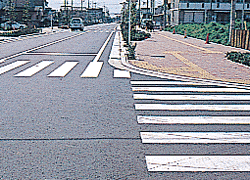 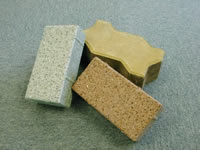 Interlocking block
Aggregate for pavement
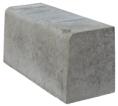 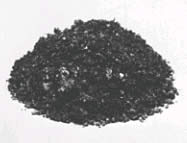 Backfill
Concrete block
第四节、硫铁矿烧渣
生产硫酸时硫铁矿燃烧挥发出二氧化硫所剩余的残渣。
1、产生机理
4FeS2 +11O2 = 2Fe2O3 + 8SO2 
3FeS2 +8O2  = Fe3O4 +6SO2 
2CuFeS2 + O2  = Cu2S + 2FeS + SO2
2PbS + 3O2 = 2PbO + 2SO2
PbS + 2O2 = PbSO4 2ZnS +3O2 = 2ZnO + 2SO2
元素
TFe
Pb
Zn
S
SiO2
含量%
50.72
0.05
0.23
0.59
20.79
元素
AL2O3
CaO
MgO
K2O
含量%
4.75
4.60
4.10
2.32
2、物质组成
硫酸渣样品的多元素分析结果
矿物
赤铁矿
磁铁矿
磁黄铁矿
含量%
68.78
1.91
0.90
矿物
黄铁矿
黄铜矿
脉石
含量%
0.05
0.03
28.33
表2                 主要矿物相对含量
粒级（毫米）
产率%
TFe   %
占有率%
+0.80
5.91
38.26
4.51
-0.80+0.25
14.76
43.63
12.85
-0.25+0.15
8.77
47.59
8.33
-0.15+0.074
23.68
52.12
24.63
-0.074+0.043
35.72
53.96
38.47
-0.043
11.16
50.34
11.21
合计
100.00
50.11
100.00
表3    样品的筛分分析结果
3、影响烧渣的物理化学特性的因素
原矿的硫铁矿含量
原矿粒度
焙烧温度
4、资源化方向
硫含量
直接炼铁
铁品位
其他重金属
铁红
高纯氧化铁（磁性材料）
水处理剂
贵金属回收
第五节、粉煤灰
煤粉高温燃烧后形成的类似于火山绘制的混合材料。
来源于燃煤厂、冶炼厂、化工厂
1、形成机理
粉碎的煤粉在高温状态下快速燃烧所剩余的不燃物。
这些不燃物由二氧化硅和三氧化铝等组成。
快速燃烧产生的气体在不燃物内膨胀而形成微孔。
高温熔融体的表面张力作用使部分不燃物形成光滑的的球体，未来得及冷却的颗粒碰撞形成粗糙的聚合颗粒。
2、粉煤灰的特性
化学组成：SiO2 、Al2O3、Fe2O3、CaO、C等
烧失量
矿物组成
无定形
莫来石
石英
结晶形
云母
长石
磁铁矿等
2、粉煤灰的特性
细
粒度与粒形
球状、不规则状
微孔
活性
钙含量高，密度大
物理化学特征
密度与钙含量相关
钙含量低，密度小
3、用途
砖
增强
建材
混凝土
抗裂
减水
水泥
填料
吸附剂
助滤剂
空心微珠
研磨材料
耐火材料
催化剂载体
回收碳
改良土壤
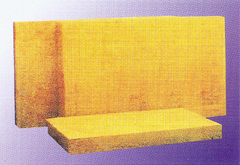 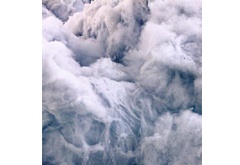 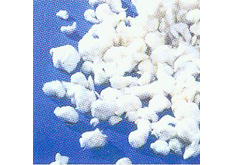 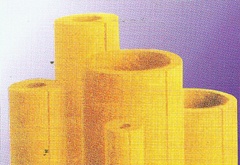 青岛市黄岛发电厂厂长李济英来说就如同“过关”———许多市人大代表和政协委员强烈呼吁：该厂的粉煤灰污染问题不能再拖了！如今，李济英再也不必为此发愁了：他们花巨资引进的德国全自动混凝土切块生产线和意大利彩瓦生产线，使又丑又脏的粉煤灰变成了又亮又贵的新型建筑材料，仅粉煤灰综合利用项目1年就创造利润2000多万元
太原钢铁厂下属的东山水泥厂，利用矿渣生产的水泥每年达30万吨，电厂粉煤灰综合利用项目年产粉煤灰砖3000万块、地面砖3000立方米、空心砌块砖2万立方米……太钢堆积半个多世纪、占地2平方公里、储量达1000万立方米的渣山不见了，曾经远近闻名的污染大户被国家环保总局命名为“环境教育基地”。在煤矸石利用方面，太原煤气公司的煤矸石发电厂年发电量达到1．4亿千瓦时，山西煤电集团矸石电厂在利用中煤、煤矸石发电的同时，还新建了年产量6500万块的煤矸石空心砖厂……如今在太原，利用工业固废生产新型建筑、保温材料已成热门产业，该市的固体废物综合利用率达到40％。
台湾在每年产生的1800万吨工业固废中，危险固废大约有147万吨，占总数的8%左右。分析其工业类型，发现多数工业固废来自三种类型：冶金固废（32%）、非金属工业固废（13%）、食品加工业固废（11%）。在危险工业固废方面，最高的三种是电力电子（43%）、化工（31%）和金属业（14%）。
第六节、废催化剂的处理和利用
废催化剂的产量：50万~70万吨
大部分有机化学反应都依赖催化剂来提高反应速度，分布广泛
1、特点
富含贵金属：Pt、Co、Pd、Ni、Cr、Ph、Re、Ag、Bi 等
稀贵金属
有机物
硅铝酸盐构成的分子筛
重金属
2、回收利用
回收金属铂族元素、Ni、Co、V等有价金属
湿法或干法冶金
注意二次污染
经济效益
第七节、废纸再生处理技术
废纸分类及组成特征
旧报纸
杂志纸
瓦楞纸
复写纸等
种类繁多，组成复杂
第七节、废纸再生处理技术
处理工艺
制浆
筛选
除渣
洗涤
浓缩、分散及搓揉
浮选脱墨、漂白
讨论
1、废汽车的回收工艺及难点
2、废电脑的回收技术及难点
3、废电池的回收技术及难点
4、生活垃圾的回收技术及难点
感谢聆听
资源整合，产品服务
↓↓↓
公司官网 | http://www.bofety.com/
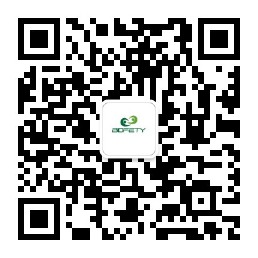 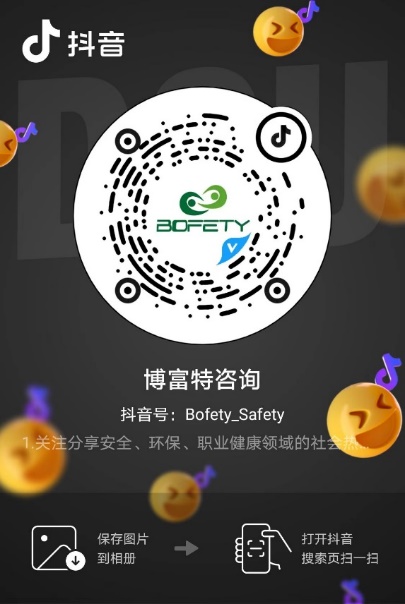 如需进一步沟通
↓↓↓
联系我们 | 15250014332 / 0512-68637852
扫码关注我们
获取第一手安全资讯
抖音
微信公众号